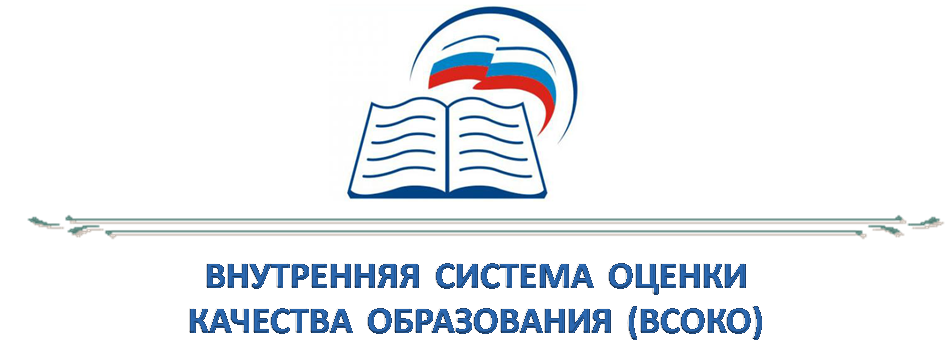 Заместитель директора 
МБОУ СОШ с УИОП № 47 города Кирова
Ирина Аркадьевна Краева
1
Модель ВСОКО
Модель внутренней системы оценки качества образования представляет собой совокупность организационных и функциональных структур, норм и правил, диагностических и оценочных процедур, обеспечивающих на единой концептуально-методологической основе оценку качества образования в соответствии с требованиями федеральных государственных стандартов, образовательными потребностями участников образовательных отношений через получение полной достоверной информации и последующей внешней и внутренней оценки качества образования
2
ВСОКО является подсистемой муниципальной системы оценки качества образования, региональной, общероссийской системы оценки качества образования.
3
4
Цель ВСОКО
Целью ВСОКО является получение и распространение достоверной информации о состоянии и результатах образовательной деятельности, о степени соответствия ФГОС, тенденциях изменения качества общего образования, дополнительного образования обучающихся и причинах, влияющих на его уровень, для формирования основы принятия управленческих решений администрацией школы для дальнейшего развития ОО.
5
задачи ВСОКО
1) формирование единого подхода к оценке качества образования в ОО (критериев качества образования и подходов к его измерению, разработка единой информационно-технологической базы системы оценки качества образования)
 2) получение объективной информации о качестве образовательного процесса в школе, тенденциях его изменения и причинах, влияющих на его уровень
6
задачи ВСОКО
3) определение  соответствия условий осуществления образовательного процесса государственным требованиям, принятие управленческих решений по повышению качества образования
4) обеспечение вертикали в оценке качества образования за счет интеграции ВСОКО ОО с муниципальной и региональной моделью оценки качества образования
5) информационное, аналитическое и экспертное обеспечение мониторинга ОО.
7
Основные функции ВСОКО
- обеспечение качества образования и удовлетворение потребности в получении качественного образования со стороны всех субъектов образования 
- сбор информации о системе образования, обработка, систематизация и хранение полученной информации,  непрерывный системный анализ состояния и перспектив развития образования, выполненный на основе указанной информации
8
Основные функции ВСОКО
- экспертиза, диагностика, оценка и прогноз основных тенденций развития школы

- информационное обеспечение управленческих решений по проблемам повышения качества образования.
9
Объекты оценки ВСОКО
Объектами оценки качества общего образования являются три ос­новные элемента:
- Образовательная программа ОО (начального общего, основного общего, среднего общего образования)
- ОО с точки зрения условий (кадровых, финансовых, учебно-методических, психолого- педагогических, информационных, материально-технических), необходимых для эффективного, доступного и результативного образования
- индивидуальные образовательные достижения обучающихся как наиболее значимый объект оценки. (учебные и внеучебные результаты)
10
Ожидаемые результаты ВСОКО
достижение качества образования обучающихся
прозрачность и открытость системы образования для всех участников образовательных отношений
прогнозирование развития образовательной системы ОО
11
Организация ВСОКО
Организационной основой мониторинга качества образования является Циклограмма, где определяются объекты, показатели, сроки, инструментарий, ответственные, обсуждение результатов, подведение итогов, контроль исполнения. 
Циклограмма утверждается приказом директора
12
Внутренняя оценка качества образования предусматривает выстроенную систему мониторинга: 
качества результатов образования, 
качества реализации образовательного процесса, 
качества условий осуществления образовательной деятельности
 эффективность управления ОО
13
Направления
Образовательные результаты
Объекты оценки
Предметные, метапредметные, личностные результаты
Результаты образовательной деятельности с детьми-инвалидами и обучающимися с ОВЗ
Результаты работы с одаренными детьми
Результаты работы внеурочной деятельности
Здоровье обучающихся
Количество отличников, аттестатов с отличием, медалистов
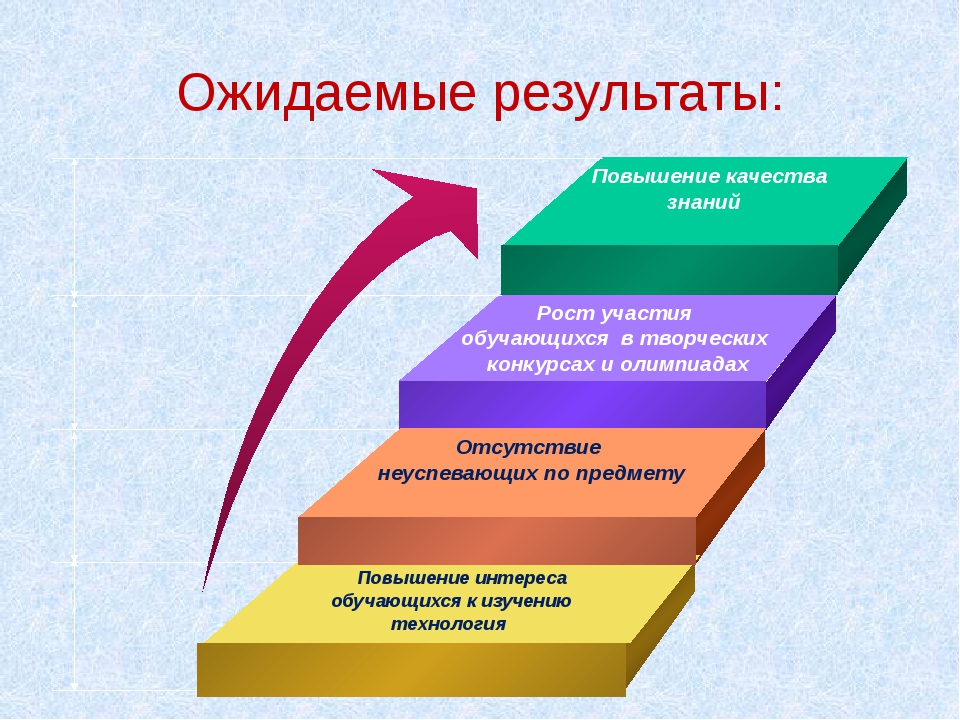 14
Направления
Образовательный процесс
Объекты оценки
выполнение учебных программ
Результаты ВПР обучающихся
Качество уроков и индивидуальной работы с обучающимися, качество внеурочной деятельности
Качество реализации системы воспитательной работы
Качество научно-методической работы школы
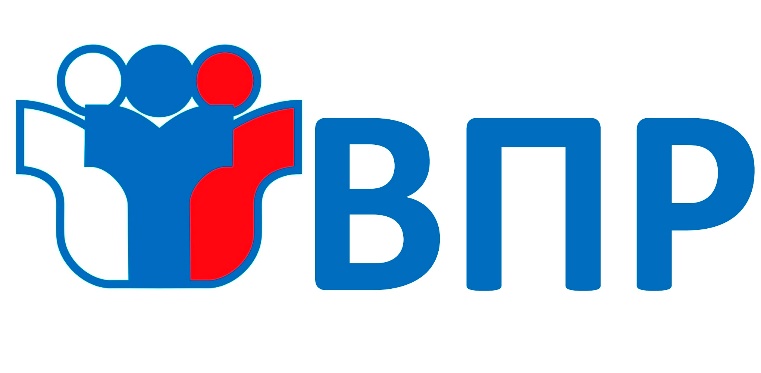 15
Направления
Образовательные условия
Объекты оценки
Кадровые условия
Психолого-педагогические условия
Материально-технические условия
Информационно-методические условия
Санитарно-гигиенические  условия образовательного процесса
Организация питания
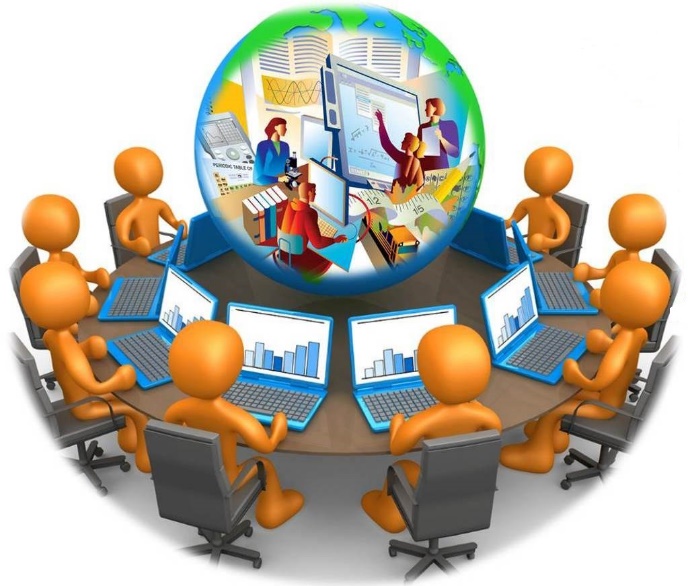 16
При оценке качества образования фактические значения показателей определяются на основе экспертизы и измерений. 
Процедура проведения экспертизы и измерений устанавливается нормативно-правовыми актами (федеральными, региональными, муниципальными, локальными актами школы).
17
Оценка достижений обучающихся осуществляется посредством следующих процедур: 
мониторинговые исследования, включая международные, общероссийские, региональные, муниципальные исследования
региональные олимпиады и конкурсы
анализ результатов независимых экспертиз, результатов общественной оценки
мониторинговые исследования удовлетворенности участников образовательного процесса
18
Информирование заинтересованных сторон о качестве образования в ОО осуществляется через: отчеты о результатах самообследования, общешкольных родительских собраний и конференций
Доступ к данной информации является свободным для всех заинтересованных лиц, публикуется на информационном сайте ОО, за исключением достижения личностных результатов обучающихся школы.
19
20
21
Спасибо!
22